Logistics services:4. Educational, cultural and health services
Metodický koncept k efektivní podpoře klíčových odborných kompetencí s využitím cizího jazyka ATCZ62 - CLIL jako výuková strategie na vysoké škole
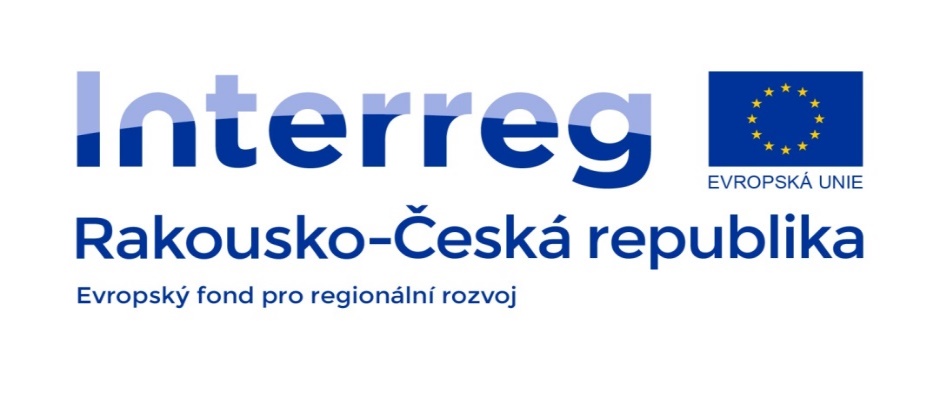 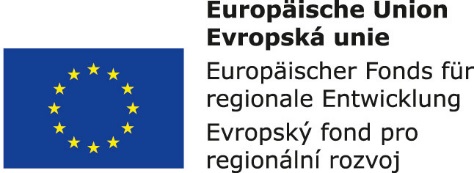 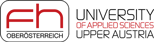 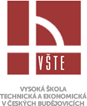 Educational services

Every citizen has the right to education. School attendance is mandatory for the time period stipulated by the act.

Citizens have the right to free education at elementary and secondary schools, according to the capabilities of the citizen and the possibilities of the society at universities as well.
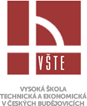 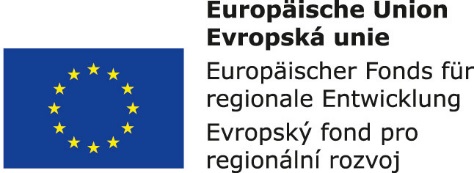 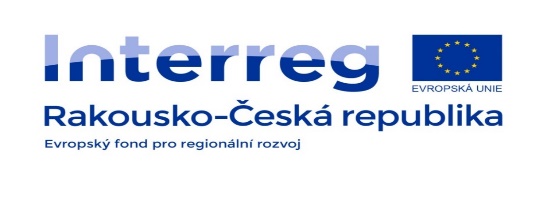 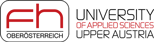 Lifelong Learning Program 2007 – 2013

Comenius,
Erasmus,
Leonardo da Vinci,
Grundtvig.
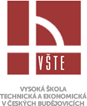 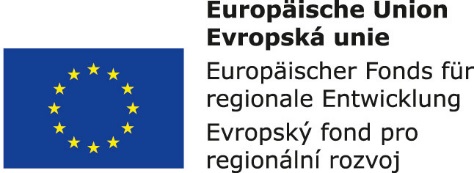 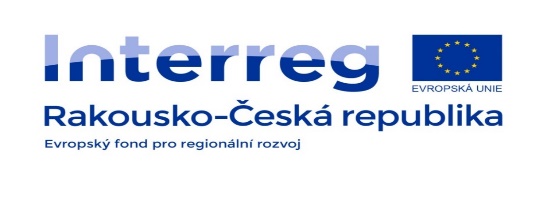 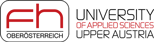 Legislation:

	A. Act No. 561/2004 Coll., On pre-school, elementary, secondary, higher and other education (Education Act),
	B. Act No. 562/2004 Coll., Amending certain acts related to the adoption of the Education Act,
	C. Act No. 563/2004 Coll., On Teaching Staff,
	D. Act No. 306/1999 Coll., On granting subsidies to private schools, pre-schools and school facilities,
	E. Act No. 109/2002 Coll., On the performance of institutional education or protective education in school facilities and on preventive educational care.
	F. Act No. 111/1998 Coll., On universities.
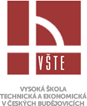 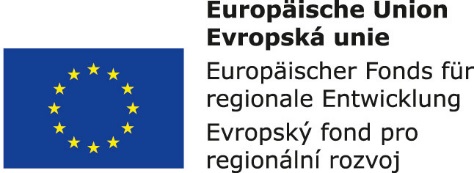 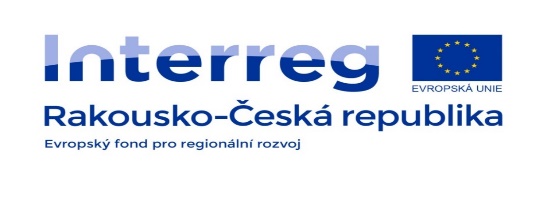 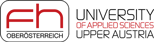 Cultural services

	Public cultural services are services consisting in making the artistic creation and cultural heritage available to the public and in the acquisition, processing, protection, preservation and disclosure of information that serves the cultural, cultural-upbringing or cultural-educational needs to the public.

	Three experimental programs were created by the European Commission for cultural cooperation between Member States:
Kaleidoscope,
Raphael,
Ariane.
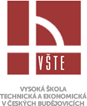 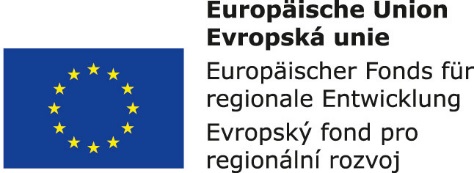 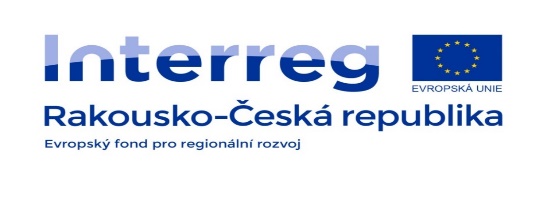 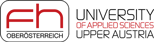 Cultural policy instruments:
Legislative,
Economic,
Institutional,
Managing,
Methodical.
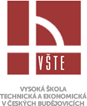 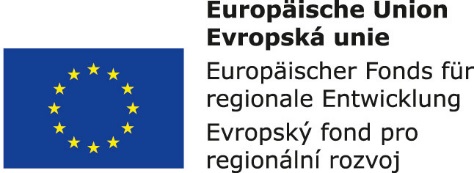 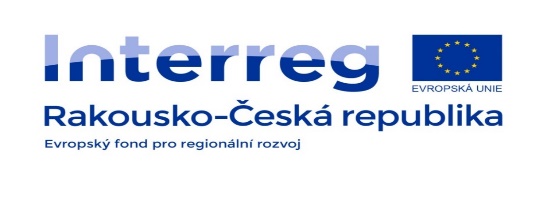 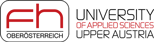 State administration:

	State administration at the central level is carried out by the Ministry of Culture of the Czech Republic, which includes following fields:

art,
cultural and educational activities and monuments,
churches and religious societies,
printing,
implementing the Copyright Act,
and other.
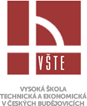 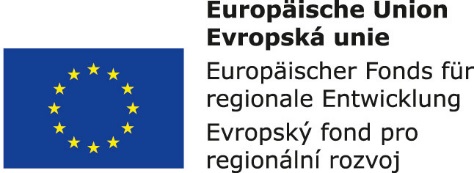 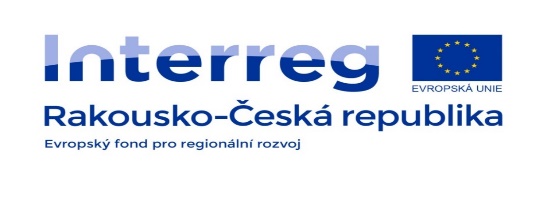 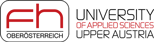 Health services

	In the Czech Republic, health services are regulated by Act No. 372/2011 Coll. On health services and the conditions for their providing.
	Health services are understood as:
 a) providing the health care by healthcare professionals, 
 b) consultation services to assess the individual treatment process, 
 c) handling the deceased's body, including transferring the  deceased's body to a pathological-anatomical autopsy,
 d) medical rescue service,
 e) medical transport service,
 f) transportation of emergency care patients.
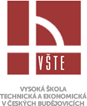 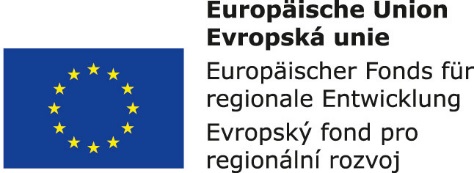 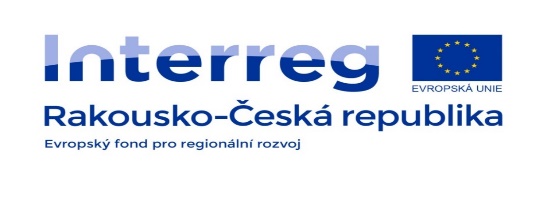 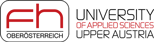